The Relief Pitcher

Group 4
Emily Horenstein, Ryan Thompson,
 Cody Kleitz, Brad Tardif, Jin Chen
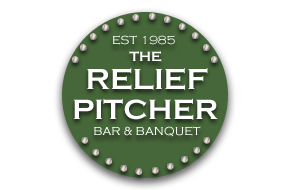 Relief Pitcher Background
Bar located in Binghamton, New York
It was opened in 1985
The owner is Bob Pastor
They purchased the deli next door and have been expanding ever since
Problems
No list for employees
Employees mentally keep track of own hours
No list of what sections employees are working
What kind of system would help?
Employee Management System
What is an employee management system?
What are the costs and benefits?
Time and money to build vs. overpayment mistakes/ tax mistakes/ understaffing issues 
How powerful would its implementation be at The Relief Pitcher?
Does it have room for improvements in the future?
Calculated fields in query “build” formula
Use those in Reports in the future
What the Database Can do...
Organization- have employee time sheets
Keep track the sections and shifts each employees are working
Hours each employee has worked per week
Administration- payroll
Ensure that employees aren’t saying they are working more hours than they actually are
For more information here is our database and website: 
reliefpitchermgs351.weebly.com
Thank you!